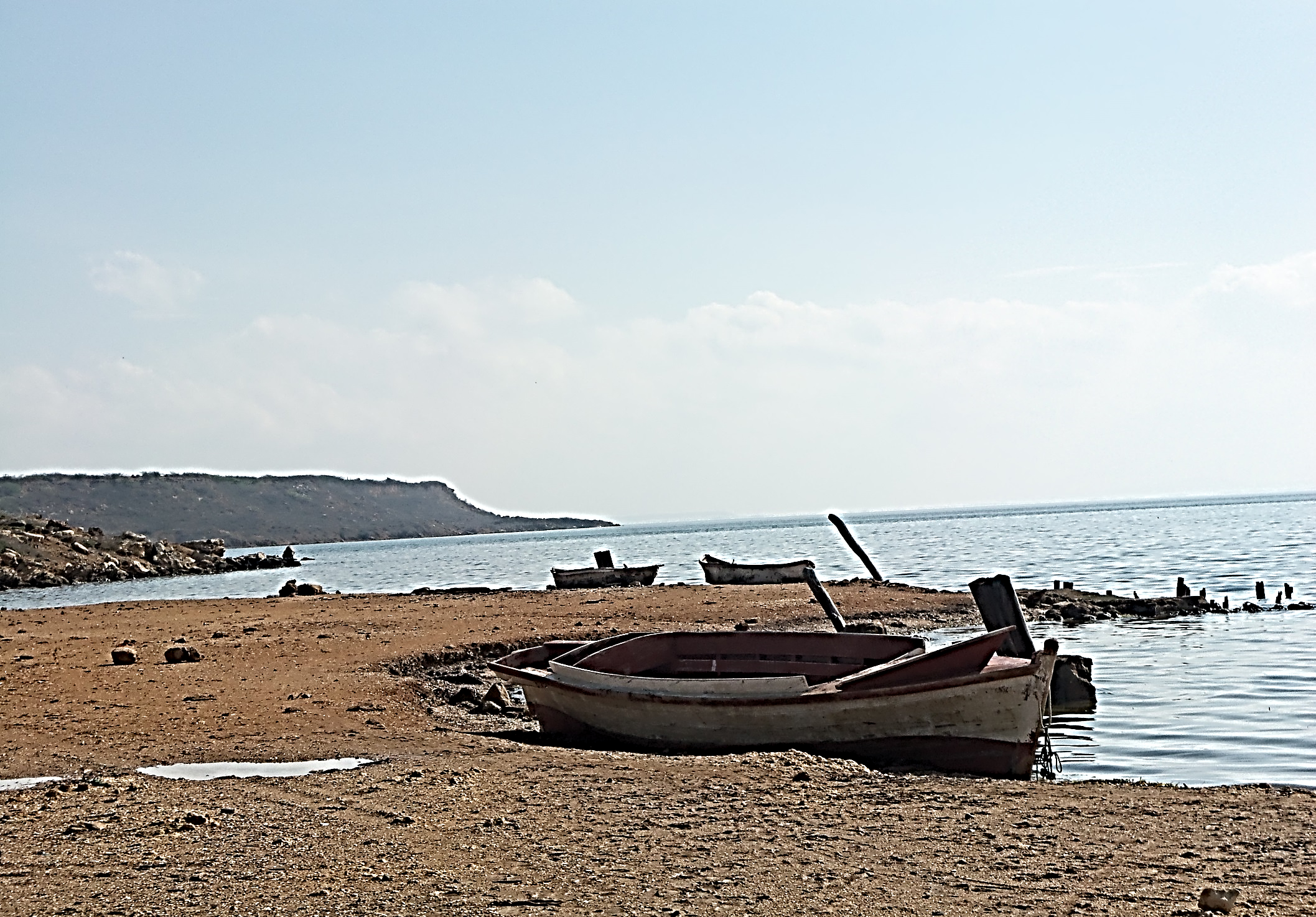 ESTABLECIMIENTO DE SITIOS ÓPTIMOS PARA EL MONTAJE DE CULTIVOS PILOTOS DE ESPECIES MARINAS CON POTENCIAL ECONÓMICO PARA BENEFICIO DE COMUNIDADES COSTERAS EN LA GUAJIRA. FASE I
PROGRAMA PARA EL DESARROLLO SOSTENIBLE DE LA ACUICULTURA EN EL CARIBE COLOMBIANO
SISTEMA GENERAL DE REGALIAS






UNIVERSIDAD DE LA GUAJIRA - CENIACUA
OBJETIVO

Identificar en la zona marino-costera del departamento de La Guajira, los sitios óptimos para el montaje y determinar las condiciones preliminares para cultivos piloto de especies marinas con potencial económico para beneficio de las comunidades costeras.
ÁREA DE ESTUDIO
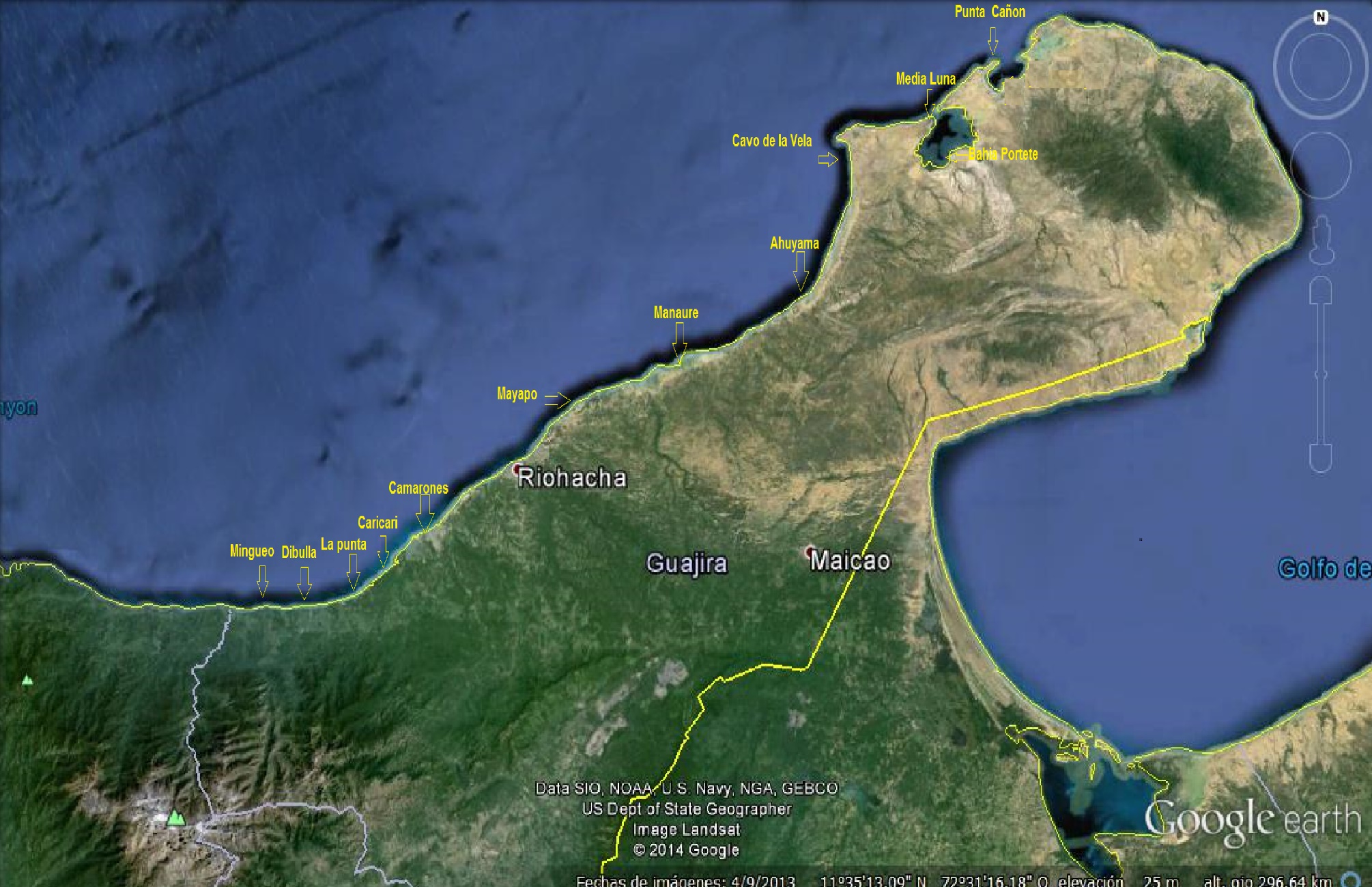 Comunidad de Punta Cañón
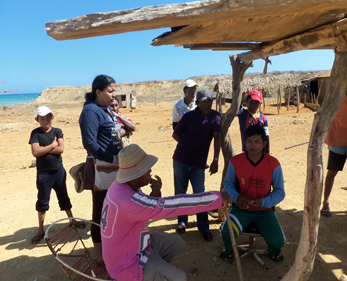 Comunidad Media Luna
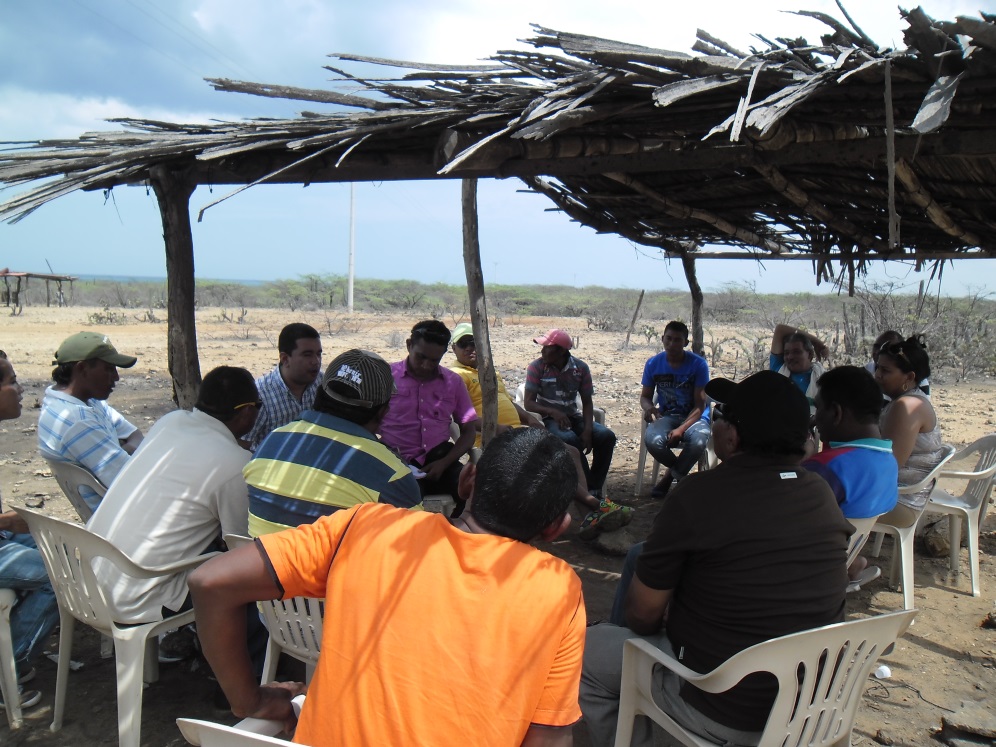 Comunidad de Bahía Portete (Puerto Wuarreo
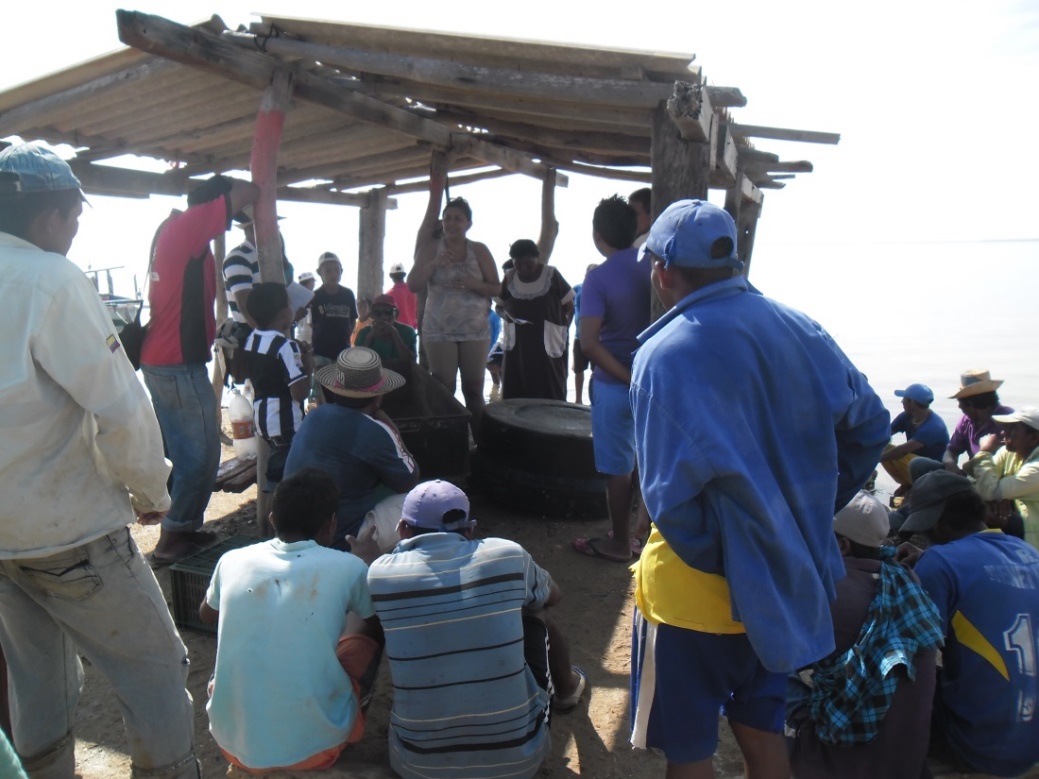 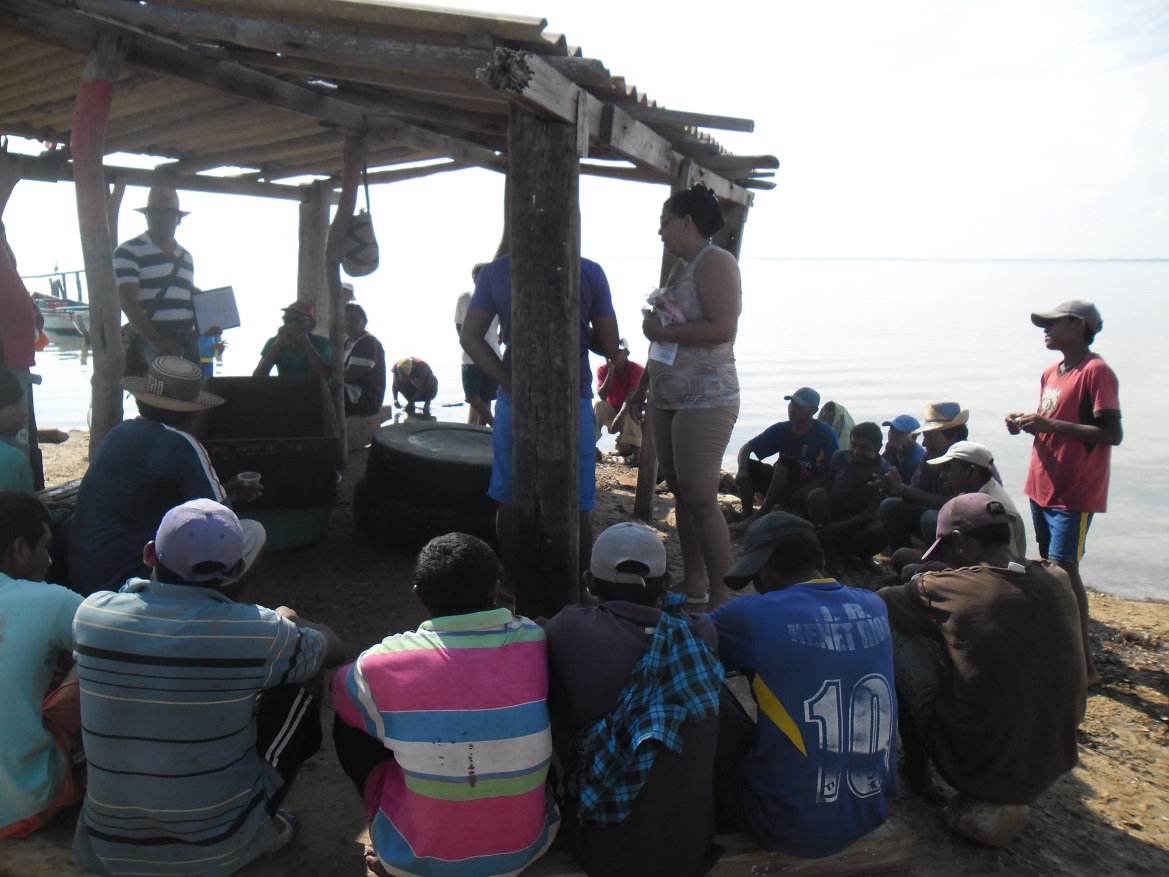 Comunidad de Cabo de La Vela
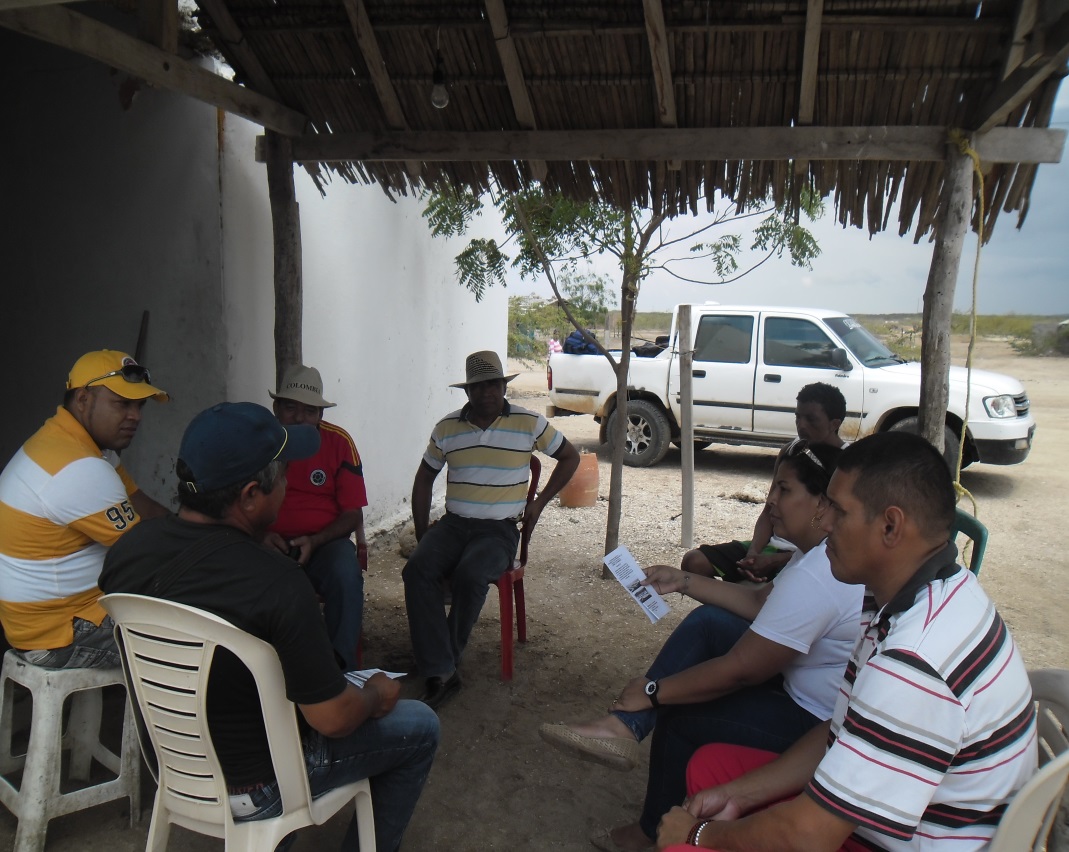 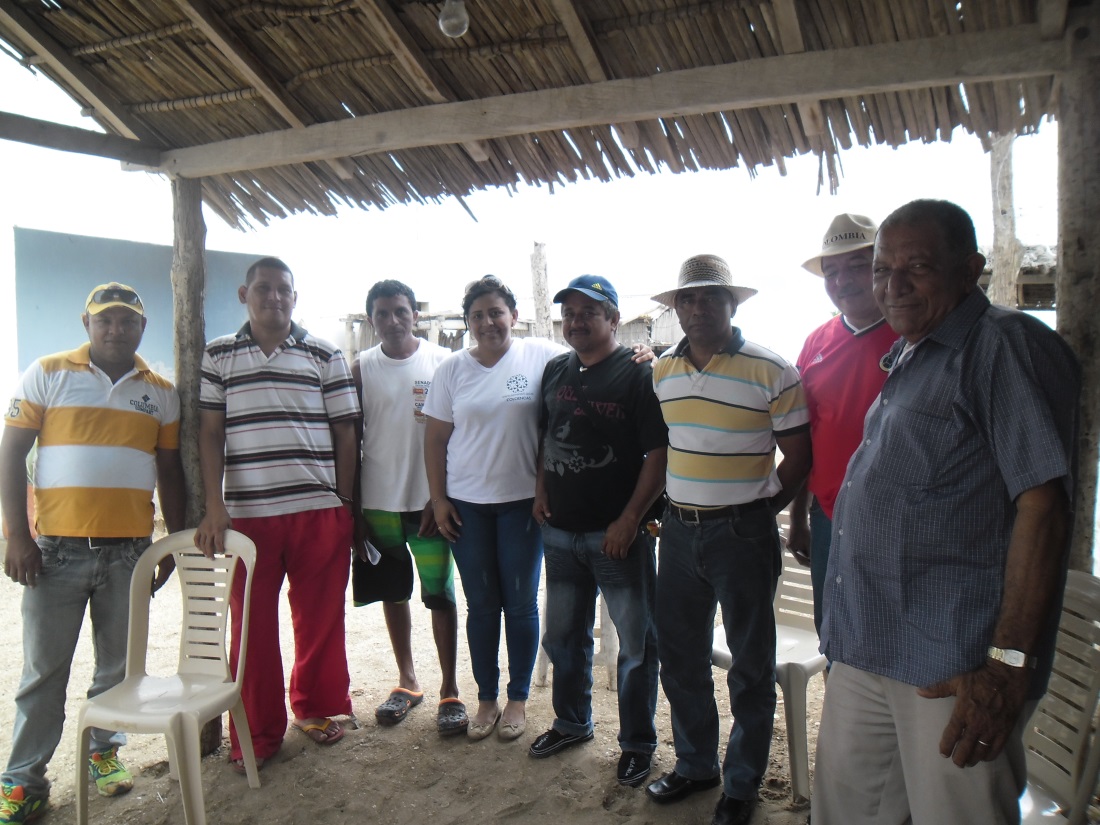 Comunidad de Chimarú (Manaure)
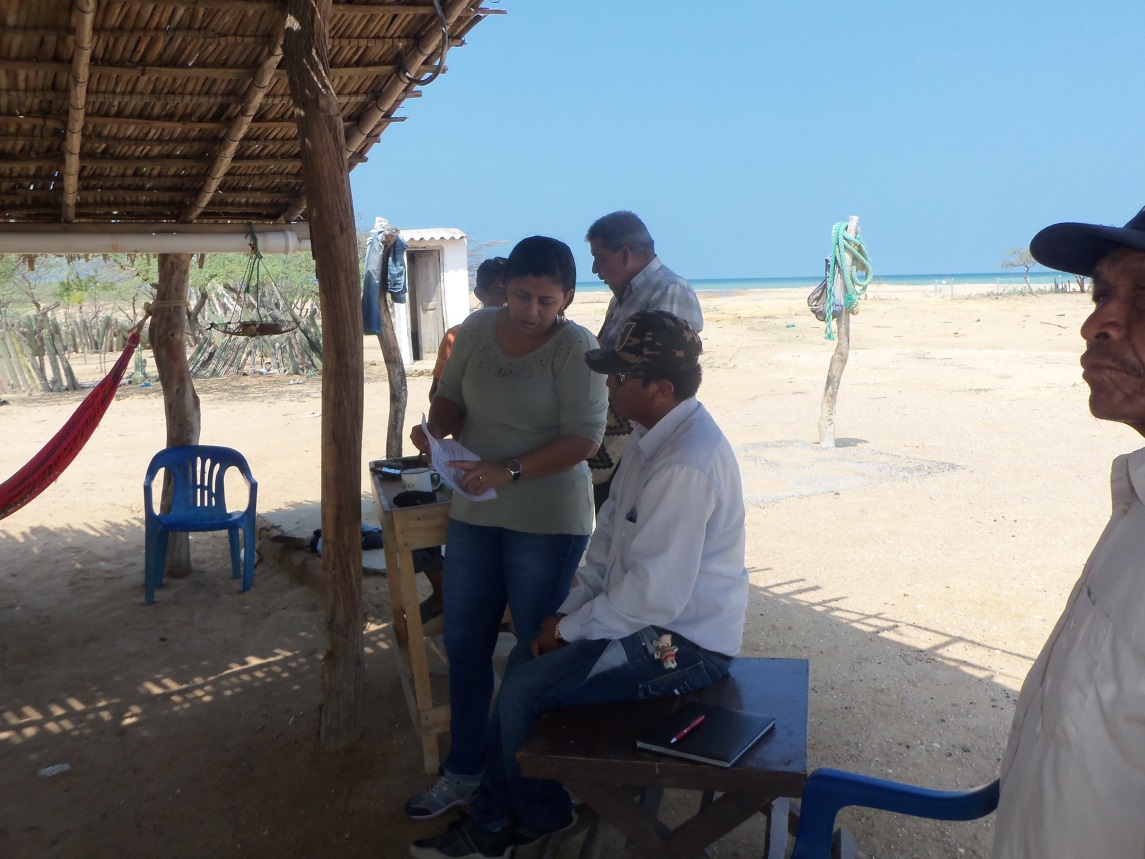 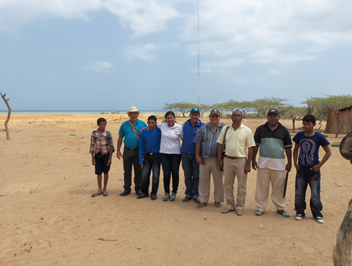 Comunidad de Mayapo
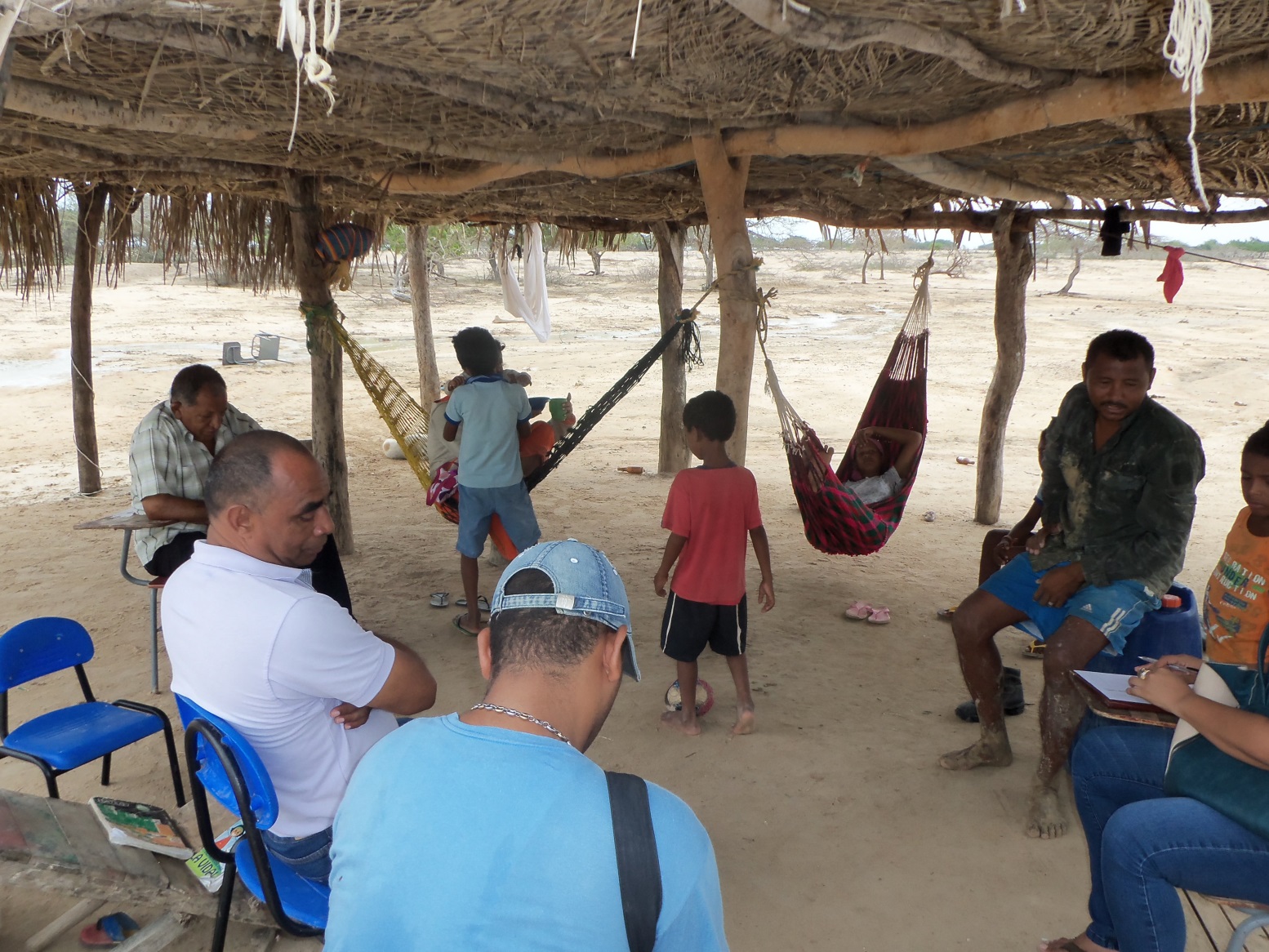 Comunidad de Boca de Camarones
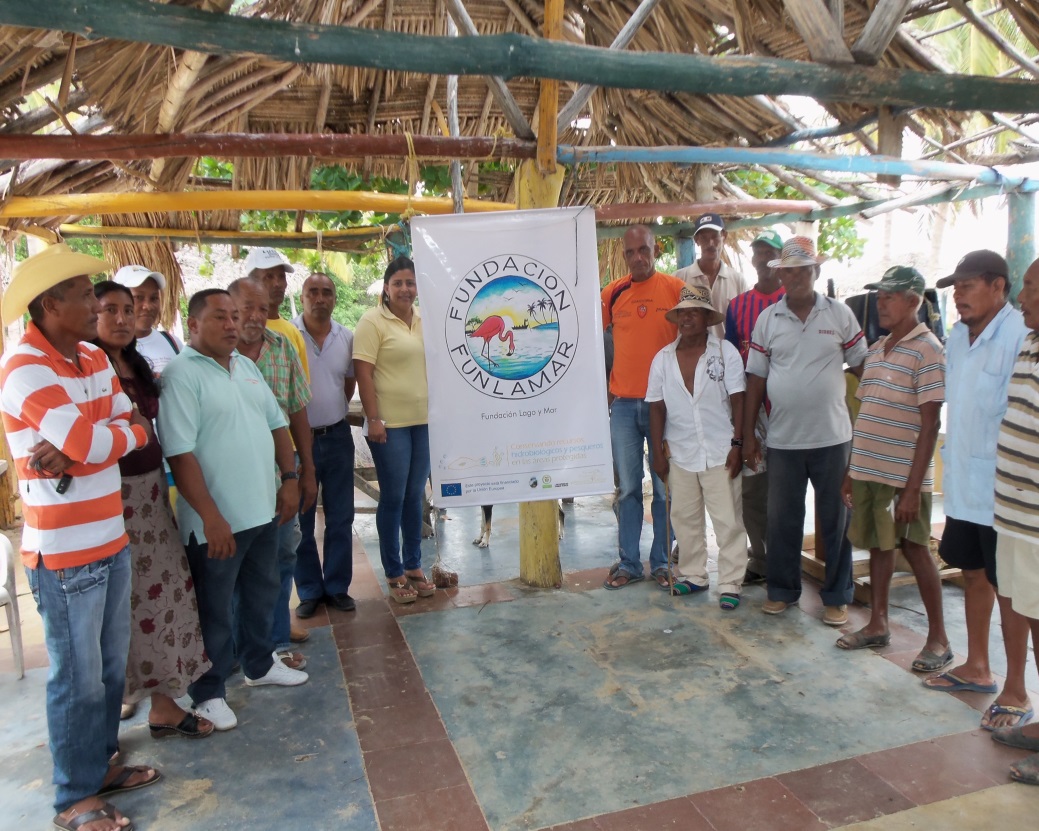 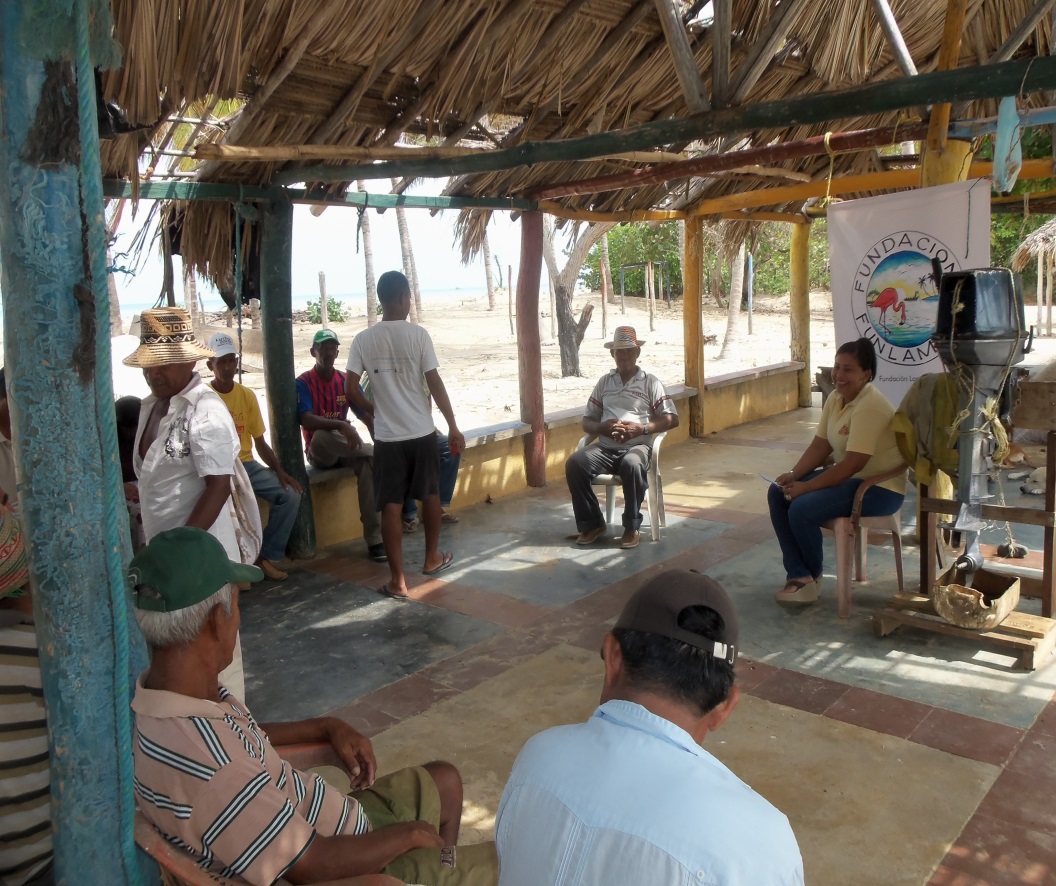 Comunidad de la Punta de los Remedios
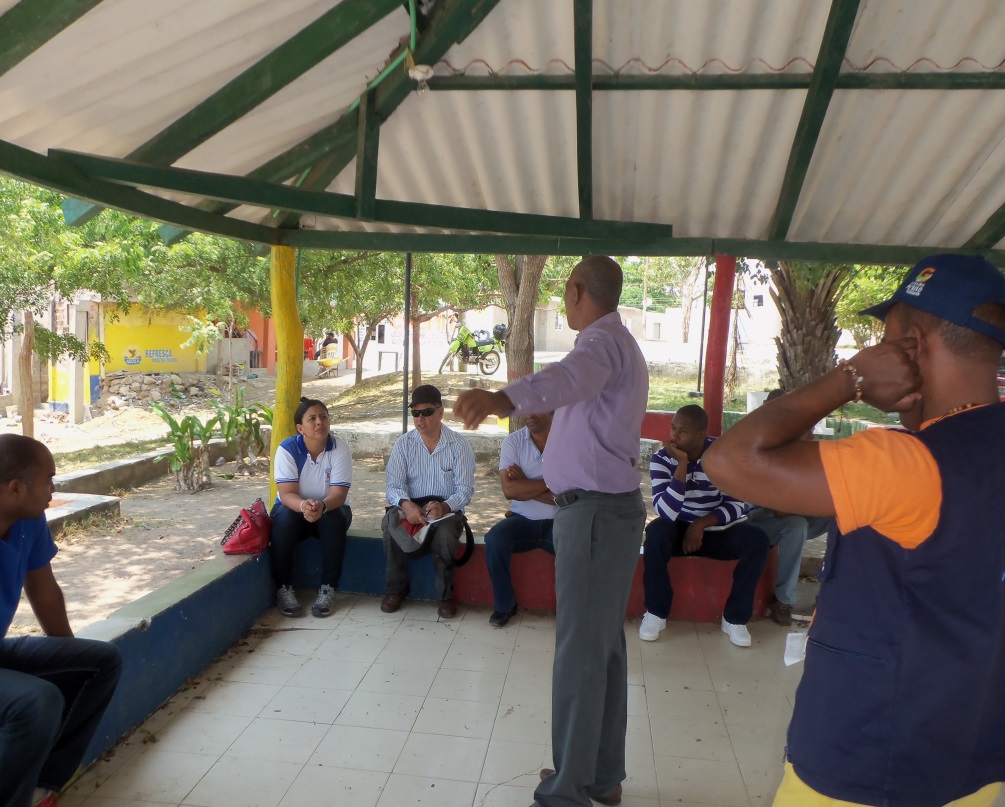 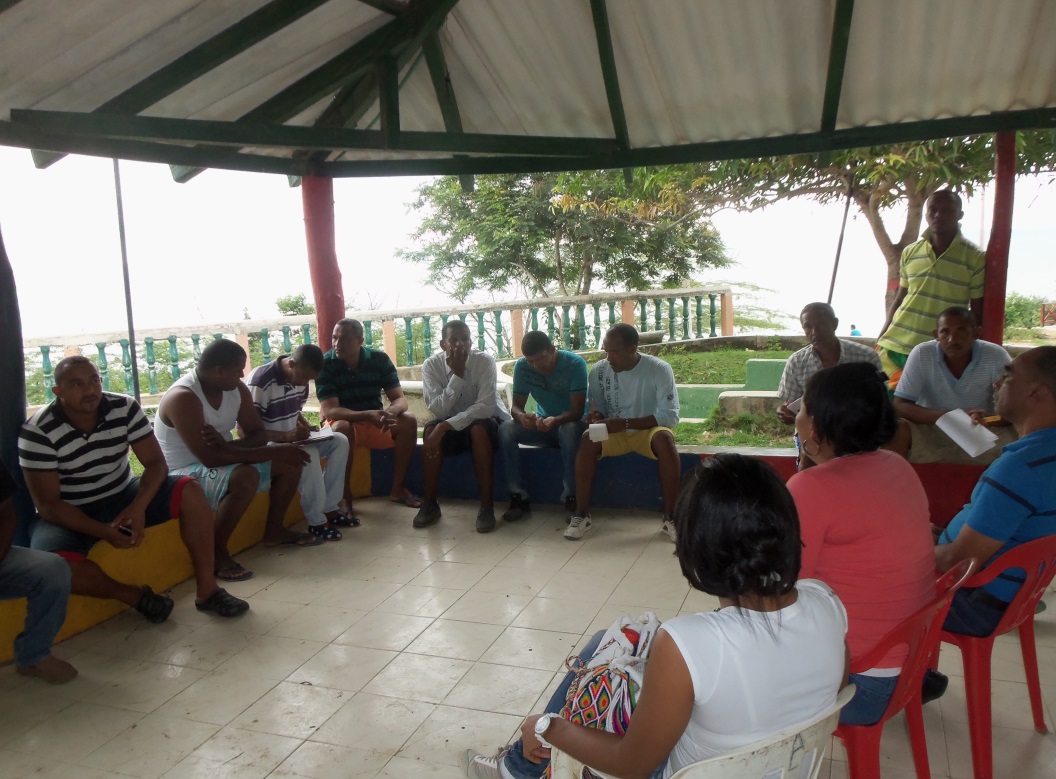 Comunidad de Dibulla
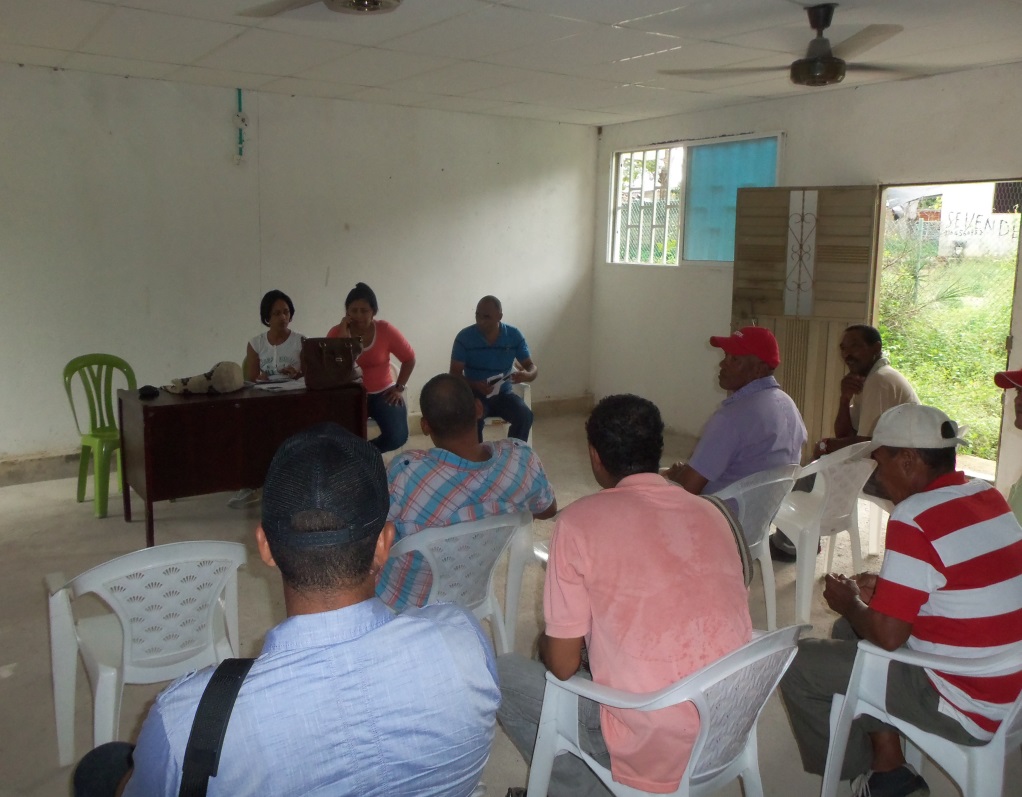 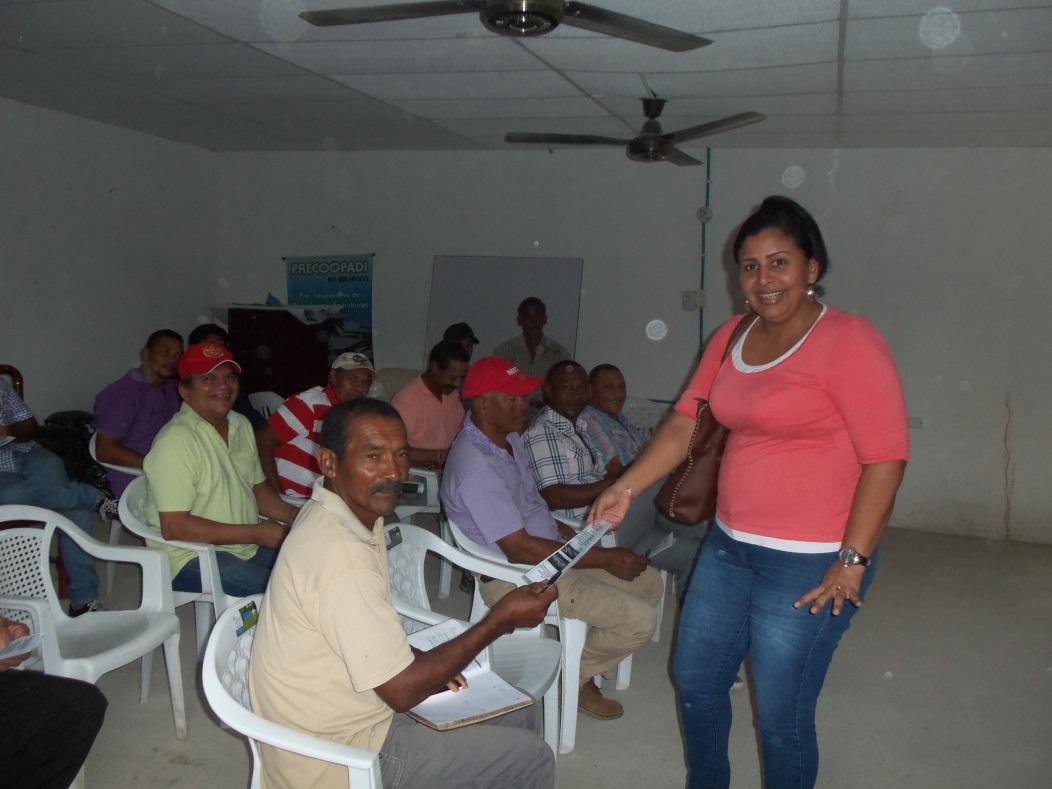 Comunidad de Mingueo
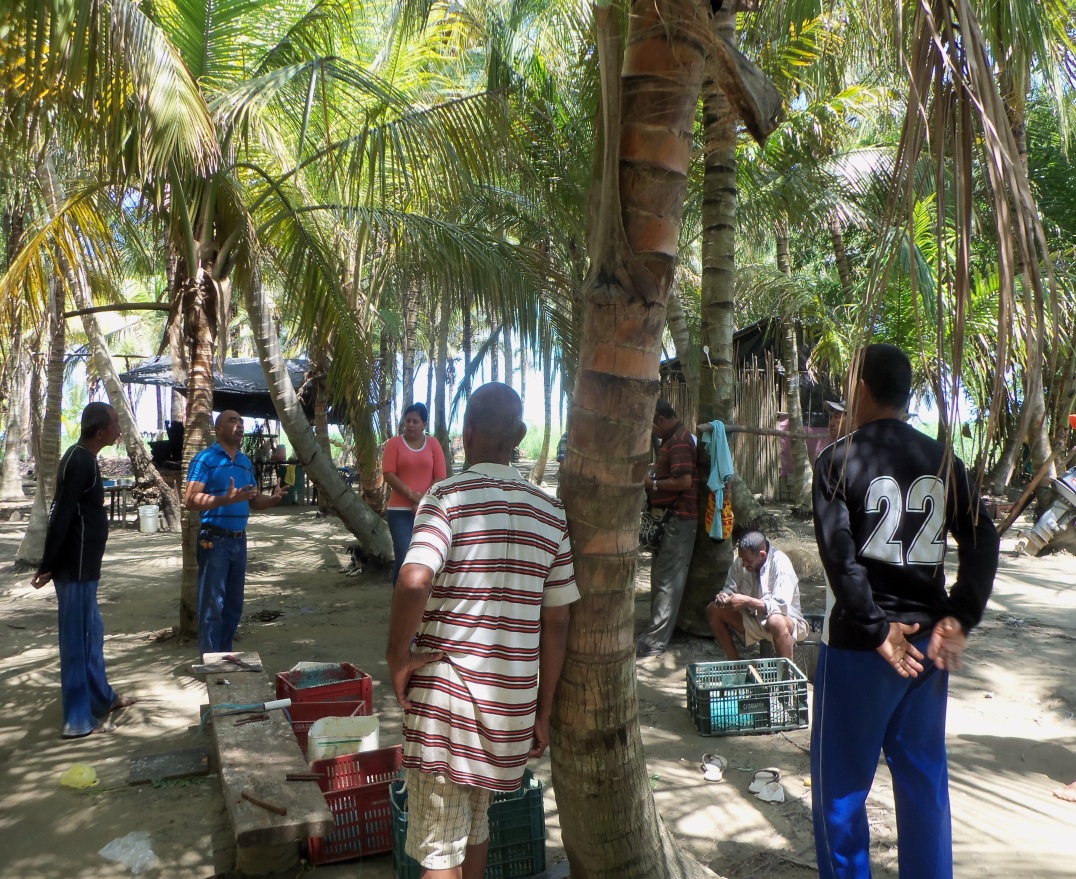 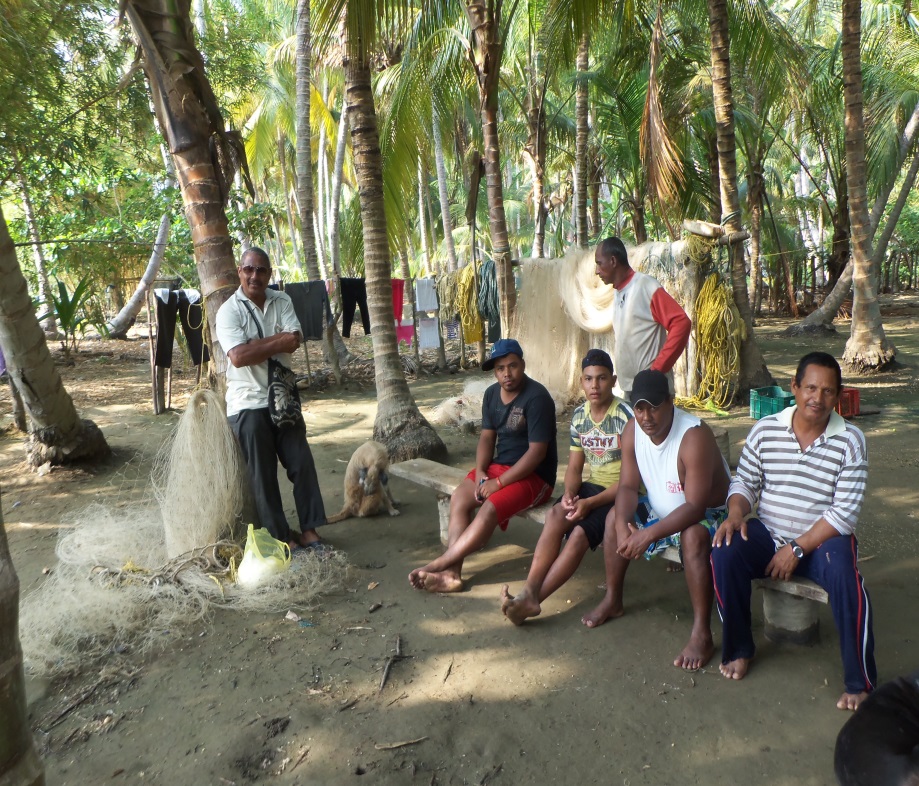 Comunidad de Palomino
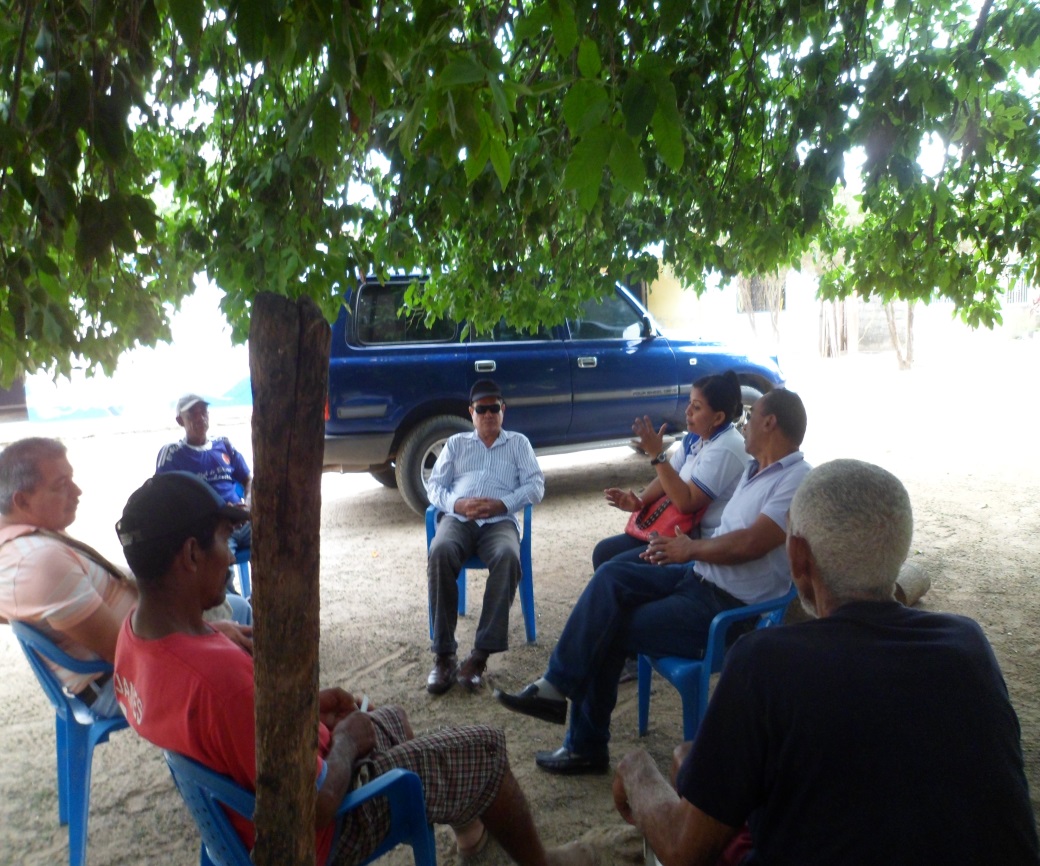 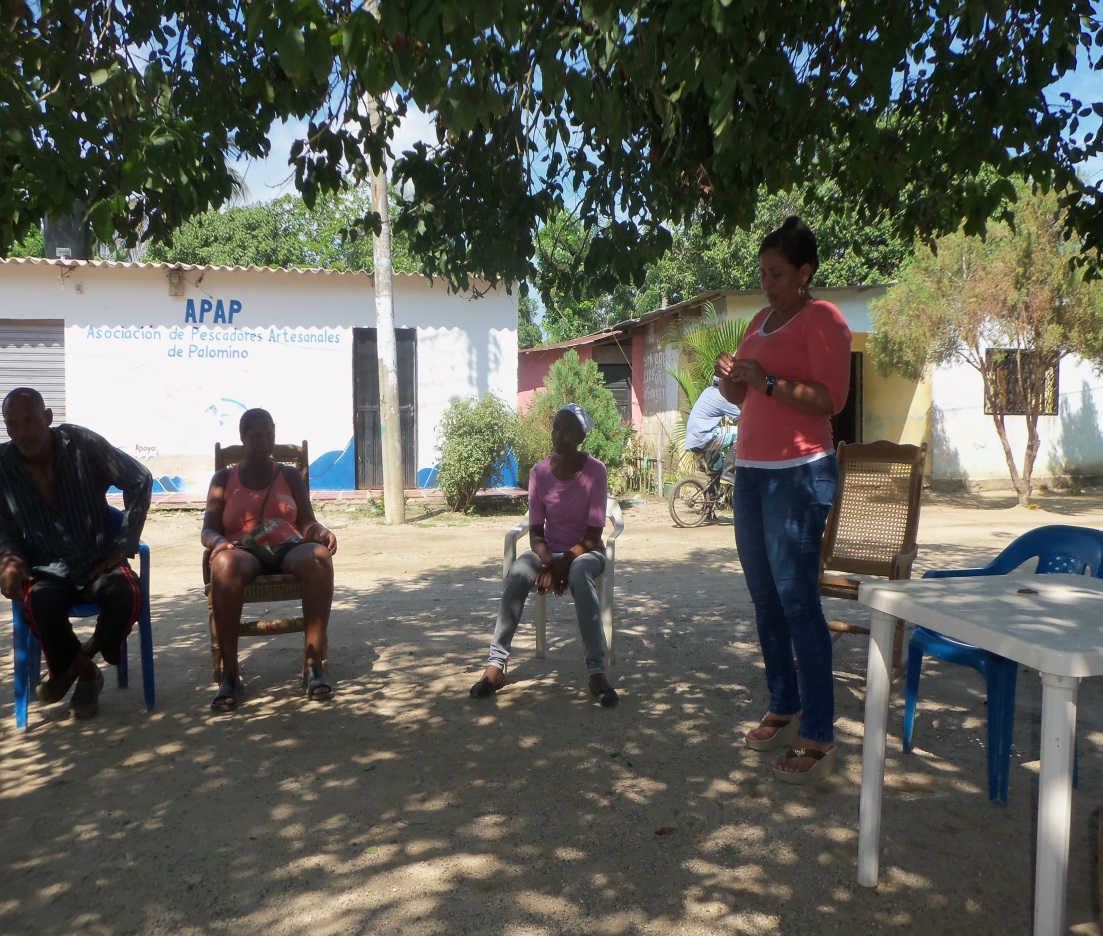